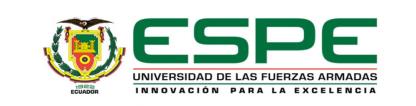 DEPARTAMENTO DE CIENCIAS DE LA COMPUTACIÓN

  
CARRERA DE INGENIERÍA DE SISTEMAS E INFORMÁTICA

  
PROYECTO DE TESIS:	 

ANÁLISIS, DISEÑO E IMPLEMENTACIÓN DE UN PORTAL WEB PARA SHANDE INTERNACIONAL

 
DIRECTOR: ING. FREDDY DUEÑAS
CODIRECTOR: ING. GEOVANNI NINAHUALPA
AUTOR: SRA. TATIANA PACCHA

 SANGOLQUÍ 2015
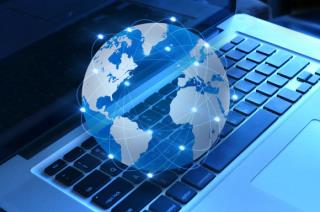 AGENDA
Introducción			
Problemática y Justificación
Objetivos			
Metodología	 y Herramientas
Implementación y Pruebas
Demostración			
Conclusiones y Recomendaciones
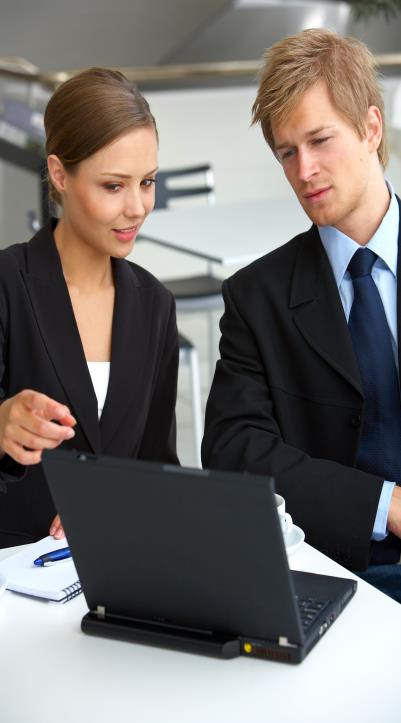 INTRODUCCIÓN
La TI en el desarrollo de las empresas brinda una adecuada comunicación a través del Internet, redes sociales y dispositivos móviles.

El desarrollo de las aplicaciones web como estrategia de negocio.

Shande Internacional es una institución educativa de servicios profesionales de belleza y estética para el mercado nacional.

La implementación del portal web es una oportunidad para el crecimiento de la empresa; el proyecto es realizable a través de metodologías y herramientas.
PROBLEMÁTICA
Shande Internacional disponía de un sitio web estático, que presentaba algunos inconvenientes como: la administración del portal la realiza el proveedor, los cambios requeridos generan tiempos de entendimientos, costos adicionales,  y pérdida de clientes. 

La información publicada se encuentra desactualizada.

Realiza publicidad mediantes esquemas tradicionales como prensa escrita, volantes, trípticos, radio, televisión, etc., lo cual genera gastos representativos para la empresa.
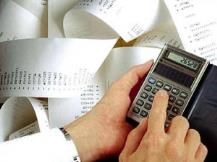 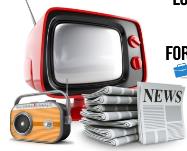 JUSTIFICACIÓN
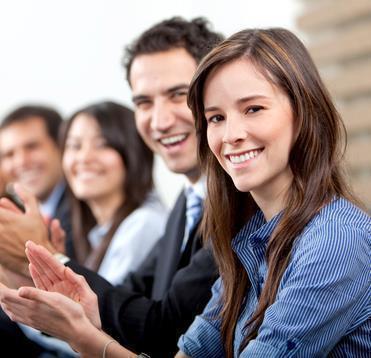 Shande Internacional visiona convertirse en el mejor centro de formación de profesionales de la belleza, moda y estética. 

Mejorar la comunicación, difusión de servicios, venta de productos, obteniendo rentabilidad. 

Reforzar la imagen de la empresa.

Administrar y actualizar los cambios de contenido de manera ágil y oportuna.

Reducir gastos operativos y de publicidad.
[Speaker Notes: 1.Shande, tiene la visión de que en los próximos años se convertirá en el mejor Centro de Capacitación de la belleza, moda y estética con una gama amplia de servicios exclusivos de formación académica que permitirá preparar profesionales altamente capacitados. 

2. La implementación del sitio web para Shande es un factor determinante en el logro de sus objetivos, ya que a través del mismo se mejorará el proceso de comunicación, el anuncio de sus productos y servicios hacia los usuarios y la venta de los mismos.

3. La empresa requiere automatizar los procesos de administración de medios y publicación de sus servicios, a través de procesos dinámicos que faciliten la administración de información de una manera fácil y oportuna.

4. Requiere promocionar sus propios productos y venderlos, ya sea que los clientes se acerquen hacia la empresa de manera física o los adquieran a través del carrito de compras que ahora se dispone en algunos portales.

5. El portal web es una estrategia de negocio para la empresa, de tal forma que pueda competir con empresas de la misma línea, estar disponible todos los días del año, reducir los gastos operativos y gastos de publicidad existentes, reforzar la imagen profesional de la empresa y mantenerse al alcance mundial, por lo que se define su importancia a través de:]
OBJETIVOS
Objetivo General

Analizar, diseñar, desarrollar e implementar un portal web dinámico para Shande Internacional, que le permita difundir sus productos y servicios al mercado local, nacional e internacional, utilizando la metodología OOHDM y gestor de contenidos Joomla.
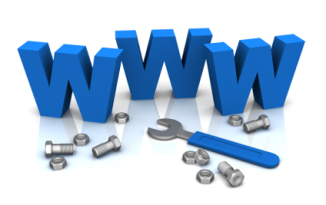 OBJETIVOS
Objetivos Específicos

Identificar los requerimientos o necesidades de la empresa para levantar las especificaciones funcionales, a través de escenarios y casos de uso.

Diseñar los objetos, estructura e interfaz del sitio web para representar gráficamente el uso de la información y la aplicación.

Desarrollar el contenido del sitio web, por medio de herramientas específicas de software y hardware.

Implementar el sitio web al dominio de la empresa, a través de un servicio hosting.

Entrenar al personal de Shande Internacional en el uso del sitio web, a través de un manual de usuario.
METODOLOGIA Y HERRAMIENTAS
Especificación de Requerimientos
[Speaker Notes: El estándar IEEE 830 es una práctica recomendada para el levantamiento de las especificaciones de requisitos de software, en el cual se describen el contenido y sus cualidades de buenas especificaciones de requerimientos de software, para un producto que realiza ciertas funciones en un entorno específico. Para los clientes, proveedores las especificaciones proporcionar beneficios bases para el acuerdo entre los clientes y los proveedores, reducir el esfuerzo de desarrollo, proporcionar una base para estimar los costos y calendarios, suministrar una base de referencia para la validación y verificación, facilitar la transferencia, y sirve como base para la mejora (IEEE, 1998).
 
La información básica que se debe considerar para la escritura de las especificaciones incluye: la naturaleza, el ambiente, las características, la elaboración conjunta, la evolución, los prototipos, la incorporación del diseño y la incorporación de los requisitos del proyecto.
 
Este estándar considera el levantamiento de las especificaciones de los siguientes aspectos principales:
 
Introducción.- El proposito es brindar a los usuarios informacion completa sobre el sitio web que se genera de las necesidades de la empresa.
Alcance.- 
Descripción General.- Se describe todos aquellos factores que afectan al producto y a sus requisitos. Esto permitirá definir los requisitos específicos haciendo que sean más fáciles de entender. Comprende la perspectiva del producto, funciones, características de usuarios, restricciones, factores que se asumen y futuros requisitos.
Requisitos Específicos.-  Contiene los requisitos a un nivel detallado suficiente como para permitir a los diseñadores diseñar un sistema que satisfaga estos requisitos, y que permita al equipo de pruebas planificar y realizar pruebas que demuestren si el sistema satisface o no, los requisitos. Todo requisito describirá comportamientos externos del sistema, perceptibles por parte de los usuarios, operadores y otros sistemas. 
 
No forma parte del levantamiento de especificaciones los formatos de entrada y salida datos, resultados de análisis de costos y restricciones de lenguajes de programación.
 
IEEE 830 es un estándar internacional para el desarrollo de las especificaciones de requisitos de software de manera completa y precisa (IEEE, 1998), por lo que he considerado esta normativa para el levantamiento de especificaciones del sitio web de Shande Internacional.


Metodología OOHDM
La metodología de desarrollo OOHDM está basada en el desarrollo de aplicaciones web, que permite al diseñador especificar una aplicación web, como una instancia de modelo hipermedial, a través del uso de varios meta modelos especializados. Cada modelo está enfocado en diferentes aspectos de la aplicación. Se utilizan mecanismos abstractos y compuestos dentro de un marco orientado a objetos, para permitir por un lado una descripción concisa de los ítems de información compleja y por otra parte las especificaciones de los patrones de navegación compleja y las transformaciones de interfaces. Consta de cinco pasos mediante un  prototipo o proceso incremental, donde cada paso se enfoca en un aspecto particular de diseño y se construye un modelo apropiado para dicha aspecto. (Rossi, 2007) 
 
De entre las características principales OOHDM está basada en la orientación de objetos, las clasees y diagramas se representan utilizando UML. Esta metodología describe un esquema claro de actividades en cada una de sus fases y los productos a obtener en cada una de ellas.
 
Inicialmente esta metodología se utilizaba para desarrollar CD-ROM promocionales, enciclopedias, museos virtuales; sin embargo debido al actual uso y desarrollo de Internet ha requerido el desarrollo de aplicaciones hipermedia en Internet, como comercio electrónico, motores de búsqueda, sitios educacionales y de entretención.
 
Esta metodología permite (Schwabe, Rossi, 1995):
Construir un esquema para un dominio de aplicaciones hipermedia, utilizando conceptos orientados a objetos, conocidos como la estructura, comportamiento y mecanismos de abstracción tal como la agregación y generalización / especialización.
Proporcionar una fácil transición de dominio y modelado de aplicación al diseño de hipermedia concreto utilizando  clases de navegación (nodos y enlaces).
Mapear los objetos de hipermedios definidos como de clases navegacionales, clases en objetos perceptibles, en construcciones  de aplicaciones concretas, a través del uso de especificaciones de interfaces abstractas.
Realzar la modularidad, a través del modelado y esquema conceptual, facilitando el mantenimiento de aplicaciones hipermedia. 
El número de nodos y enlaces dependerá de la complejidad de la aplicación y la cantidad de la información dependerá del tamaño de la base.
 
El uso de la metodología OOHDM presenta algunas ventajas particulares como: etapas claramente identificables y documentables, el uso de notación diagramática completo, interacción con el usuario facilitando el entendimiento y logro de objetivos, uso de estructuras de rehúso para simplificar tareas de diseño y disminución de recursos.]
Especificación de Requerimientos
Especificación de Requerimientos
Metodología OOHDM
Obtención de Requerimientos
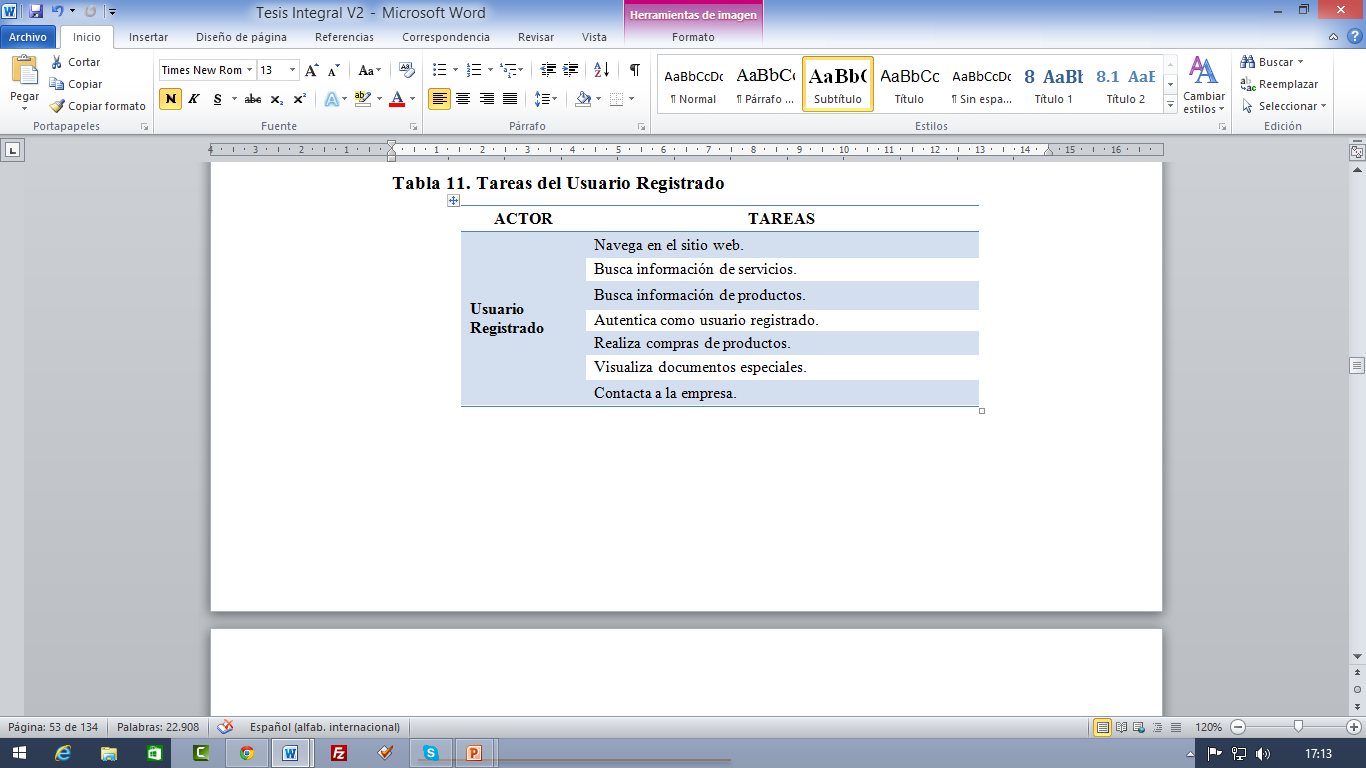 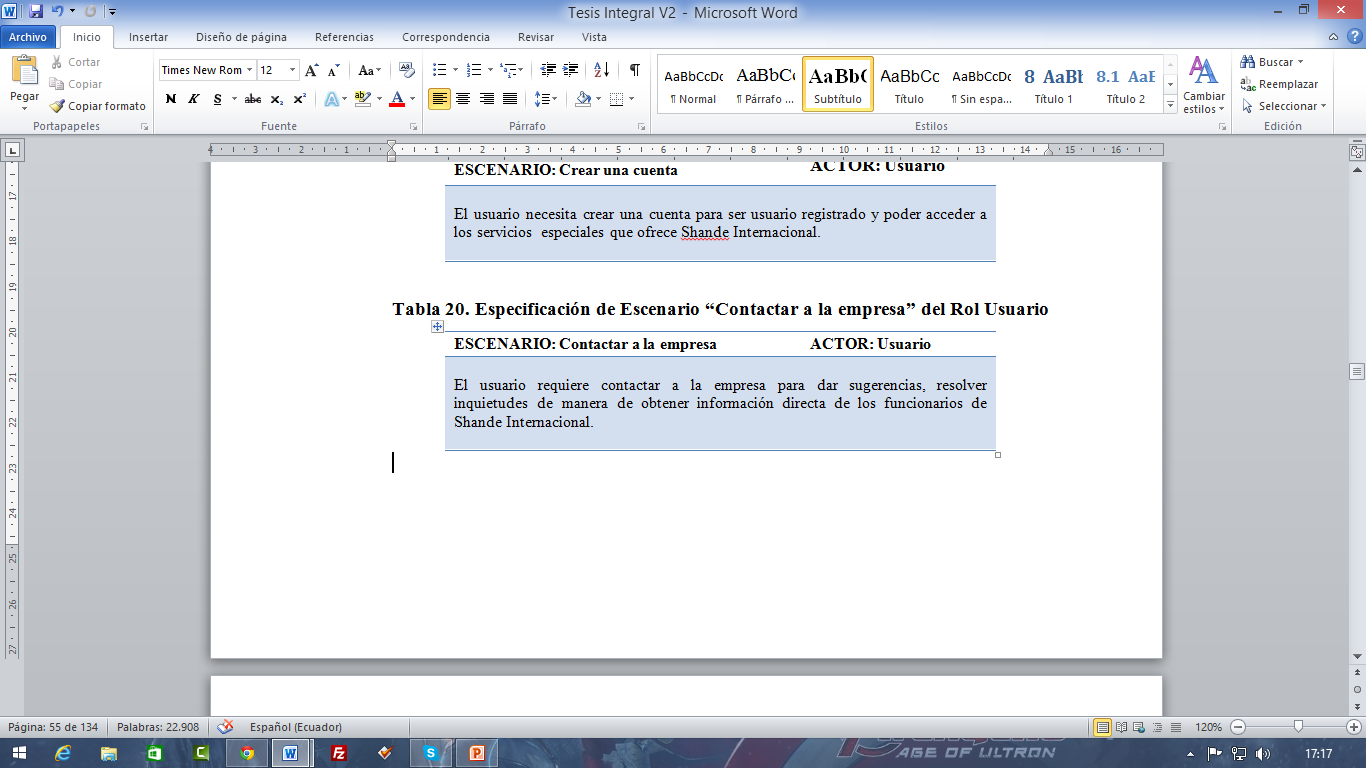 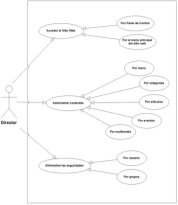 Metodología OOHDM
Diseño Conceptual, es un modelo orientado a objetos que representa el dominio de la aplicación, a través de clases relacionadas definidas en base a la reglas sobre las UID’s.
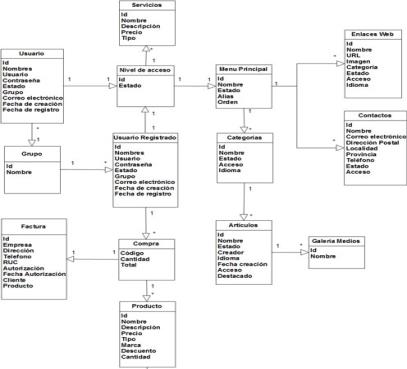 Metodología OOHDM
Diseño Navegacional, se especificó todas las actividades requeridas por el usuario.
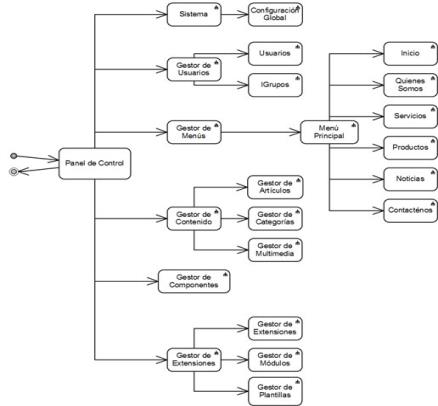 Metodología OOHDM
Diseño de Interfaz Abstracta, se especificó las interfaces de la aplicación
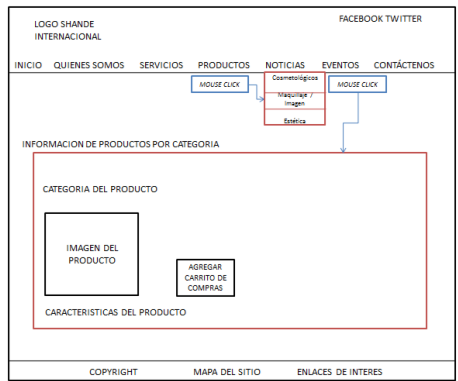 [Speaker Notes: Es decir de que manera apareceran los objetos navegacionales en la interfaz y cales obetos activaran la navegación.]
Metodología OOHDM
Implementación.- En base a la información obtenida, se inicia ésta etapa determinando la base de datos, lenguaje de programación y las herramientas para las interfaces.
[Speaker Notes: Es decir de que manera apareceran los objetos navegacionales en la interfaz y cales obetos activaran la navegación.]
IMPLEMENTACION
Arquitectura del Portal Web
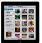 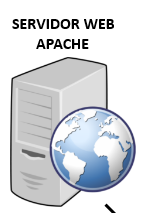 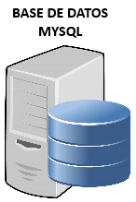 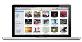 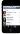 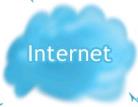 PETICION
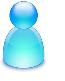 http,80
CONSULTA
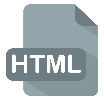 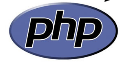 RESPUESTA
RESPUESTA
IMPLEMENTACION
Configuración en el Servidor Web
IMPLEMENTACION
Configuración en Joomla
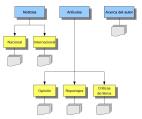 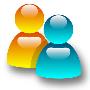 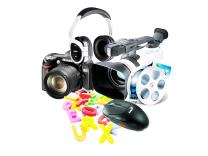 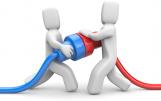 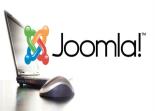 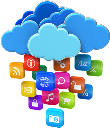 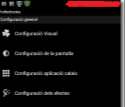 PRUEBAS
DEMOSTRACIÓN
Portal Web de Shande Internacional
CONCLUSIONES
Se levantó las especificaciones funcionales,  a través de escenarios y casos de uso establecidos en la metodología OOHDM.

Se diseño los objetos, estructura e interfaz de la aplicación, a través de la metodología OOHDM. 

Se implementó el portal web a través de software de código abierto como: MySQL, PHP, y Joomla; y en un servidor web.

Se implementó el sitio web, a través del servicio de hosting. 

Se brindó entrenamiento al personal de Shande Internacional del uso del portal web.
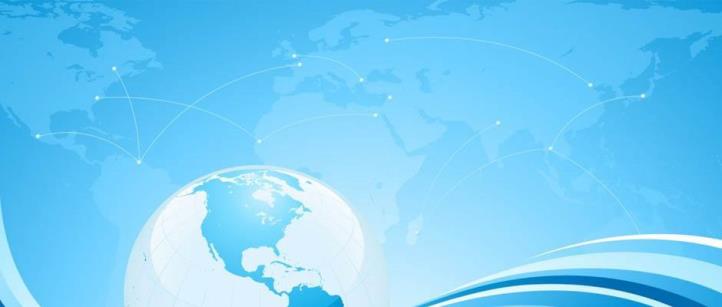 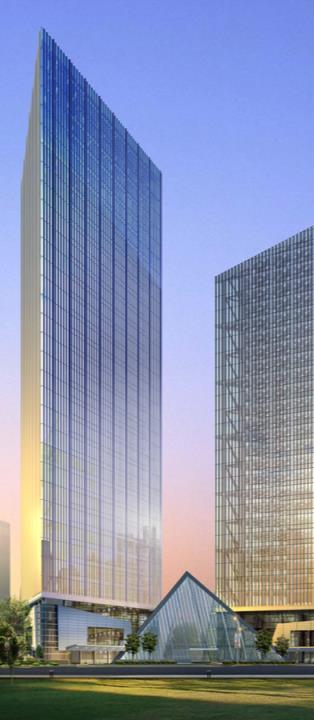 CONCLUSIONES
Se obtuvo una interfaz amigable, interactiva, adaptable a equipos y dispositivos  móviles, y de fácil administración para los funcionarios de la empresa. 

Existió participación de los directivos en todo el proceso.

Se realizaron  pruebas al portal web que permitieron corregir errores.

Se implementó un método de pago online con estándares de seguridad para el proceso de compra de productos.
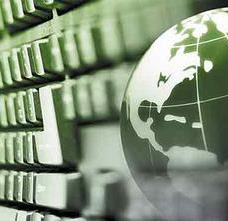 RECOMENDACIONES
Mantener entrenamiento periódico al personal de la empresa, para un adecuado funcionamiento y administración.

Iniciar la instalación del sistema de gestión de contenidos Joomla directamente en un servidor web, para evitar reprocesos en las fases posteriores.

Mantener respaldos periódicos de la base de datos, para garantizar la funcionalidad de los datos y si es posible contar con ambientes de pruebas previo a los cambios implementados.
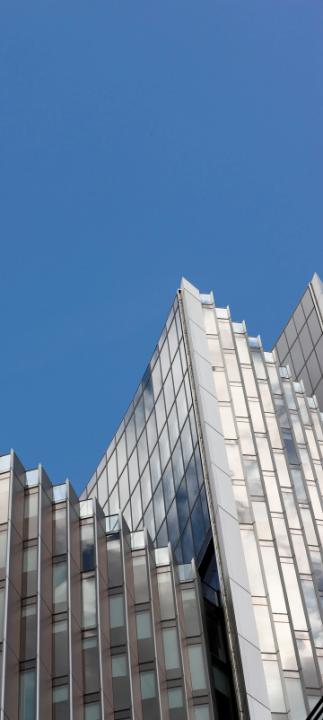 RECOMENDACIONES
Implementar opciones de descuentos de productos, a ser adquiridos por los usuarios en el proceso de compra, una vez que los productos se hayan posicionado.
 
Incluir esquemas de medición de uso, navegación, generadas a partir de las visitas al portal web, que permita tomar decisiones por parte de los directivos  de la empresa.
GRACIAS.